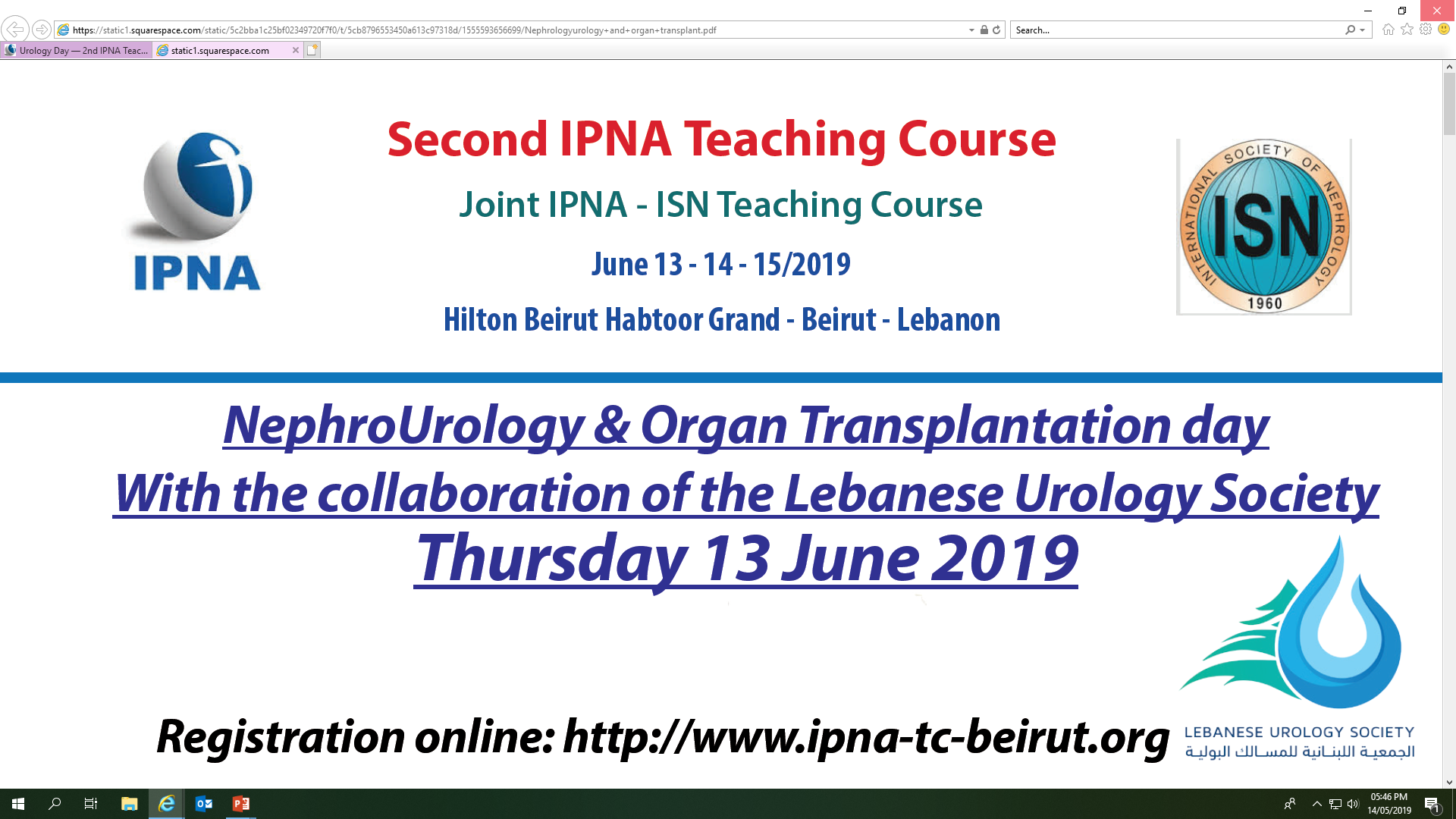 Intermittent Catheterization versus 
Bladder Augmentation in 
Neurogenic Bladder
Yaser El-Hout, MD, FEBU, FACS
Associate Professor of Clinical Surgery
Chief, Section for Pediatric Urology
Director, Residency Training Program
Division of Urology, AUB-MC
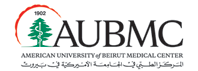 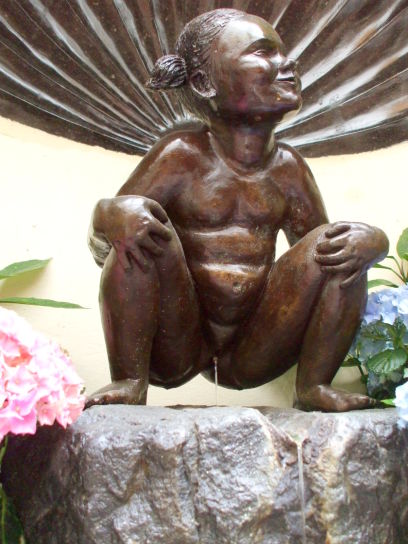 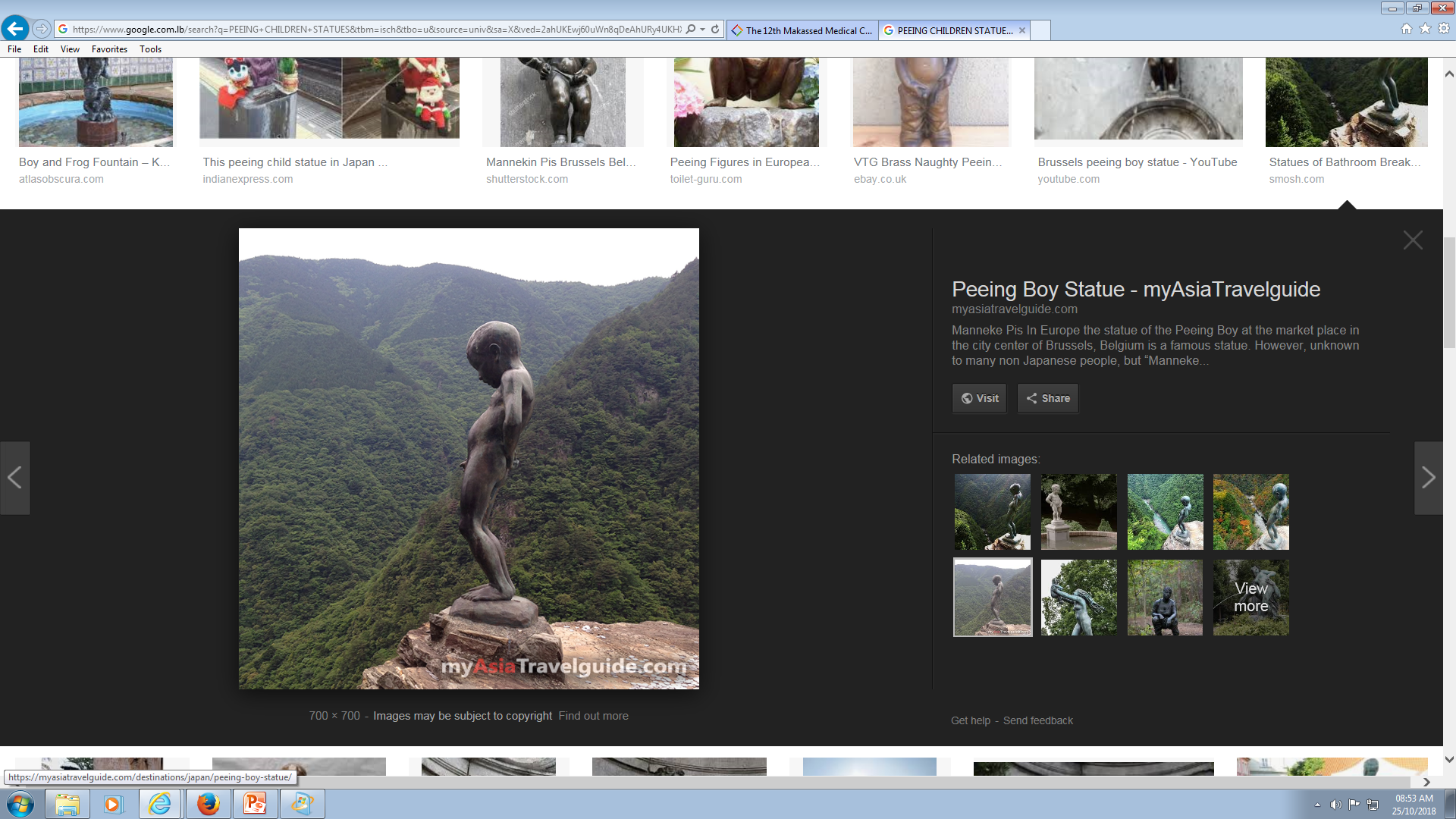 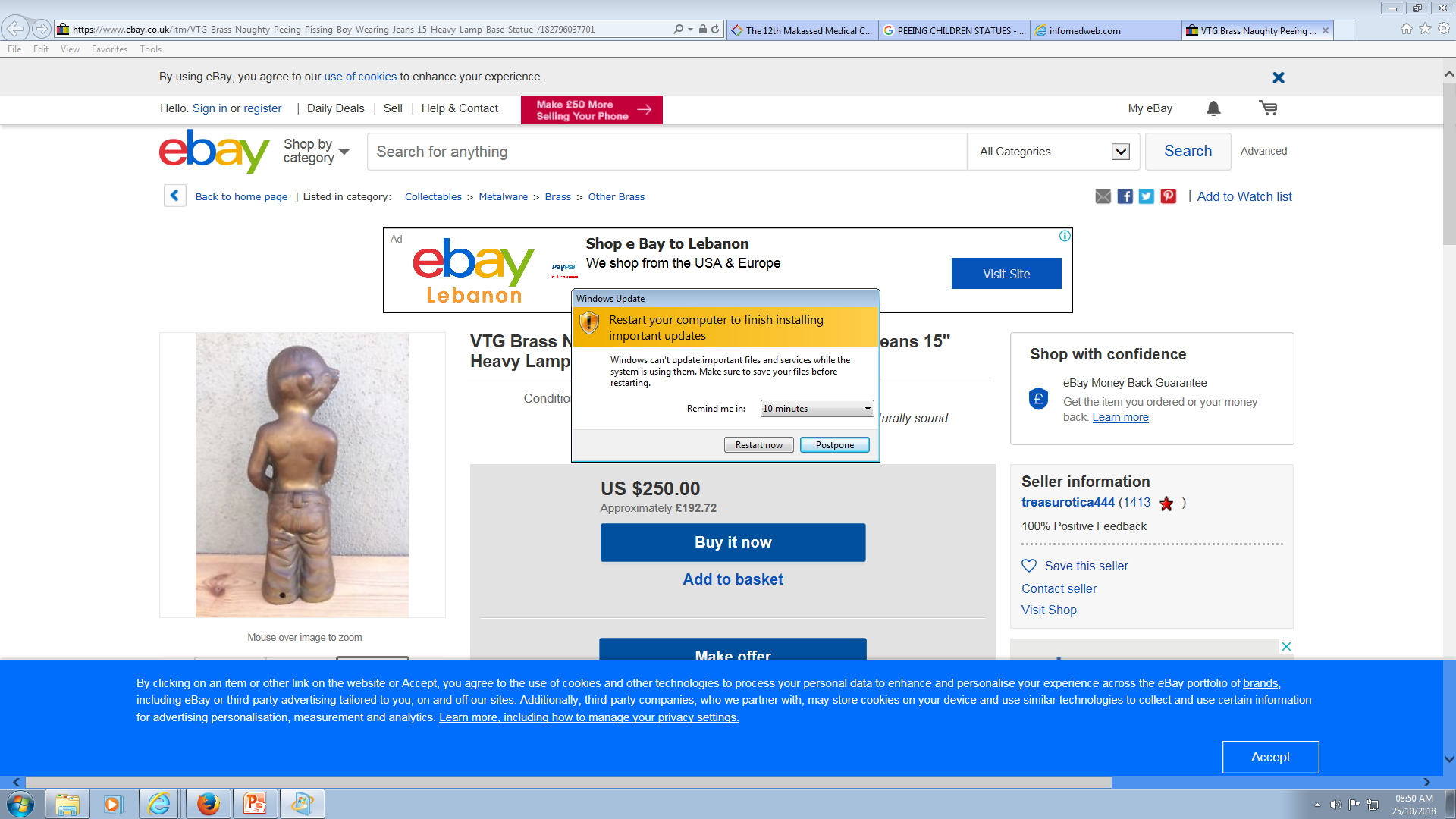 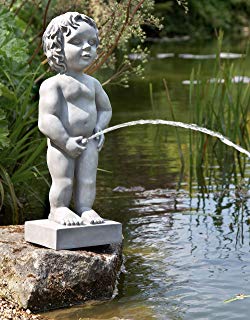 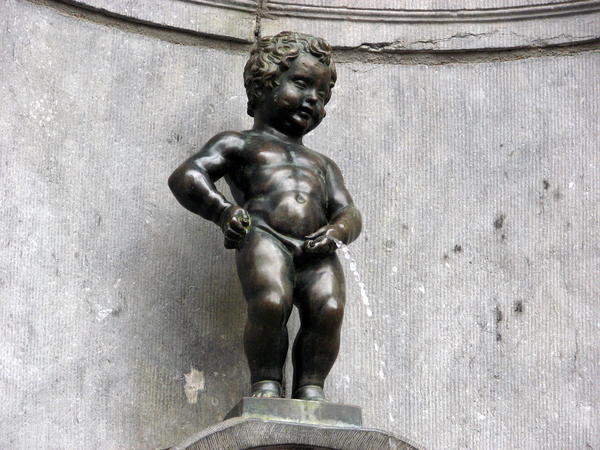 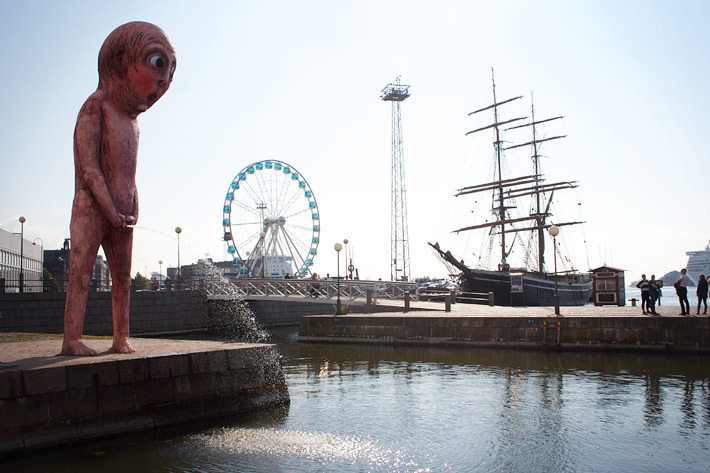 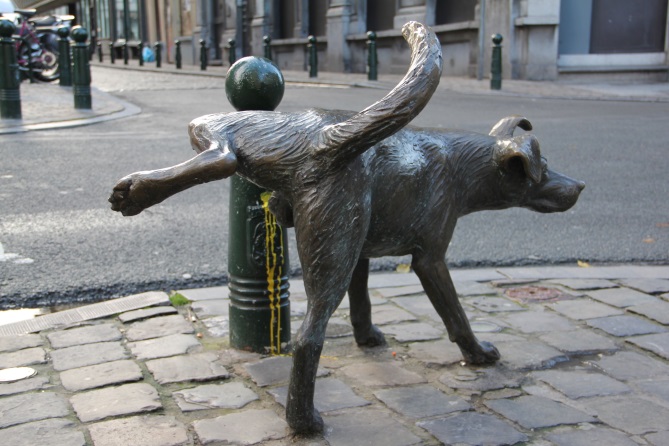 Disclosures
I have no financial disclosures.
Objectives
To provide a focused, practical  overview of neurogenic bladder in children, pertinent to the clinical practice of the pediatrician
List of Conditions Associated with Neurogenic Bladder:
CENTRAL
Alzheimer’s disease
Birth defects of the spinal cord
Brain or spinal cord tumors
cerebral palsy
Encephalitis
Multiple sclerosis
Parkinson’s disease
Spinal cord injury
Stroke recovery


Alcoholic neuropathy
Diabetic neuropathy
Nerve damage due to pelvic surgery
Nerve damage from a herniated disc


Non-neurogenic Neurogenic Bladder (Hinmann-Allen Syndrome)
PERIPHERAL
OTHER
pediatric  age group
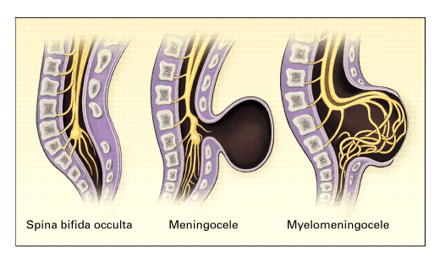 A Major Concern : Spina bifida
1500 newborns/year in USA
Prevalence: 2.5-4/10,000
MULTIDISCIPLINARY CARE
CONGENITAL
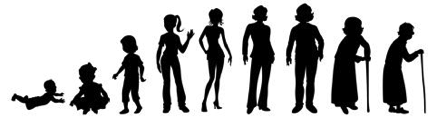 SOCIAL SUPPORT
LIFE-LONG
COST BURDEN
TRANSITIONAL CARE
Are we doing better in managing spina bifida?
Folic acid
Antenatal diagnosis & termination of pregnancy
VP shunting for hydrocephalus: increased survival
Pre-emptive treatment- early CIC & anticholinergics
Botox
Minimally invasive surgical technologies
Diagnostic Tools
Ultrasound
VCUG
Urodynamics
Uroflow 
Cystometrogram (CMG)
Diagnostic Tools: Ultrasound
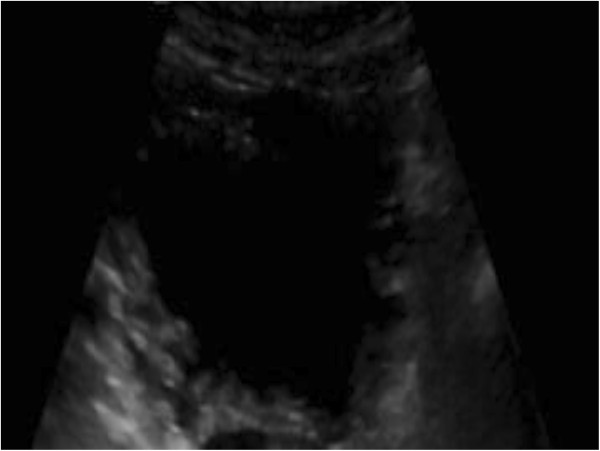 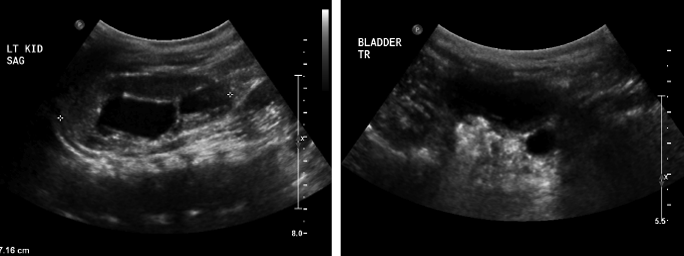 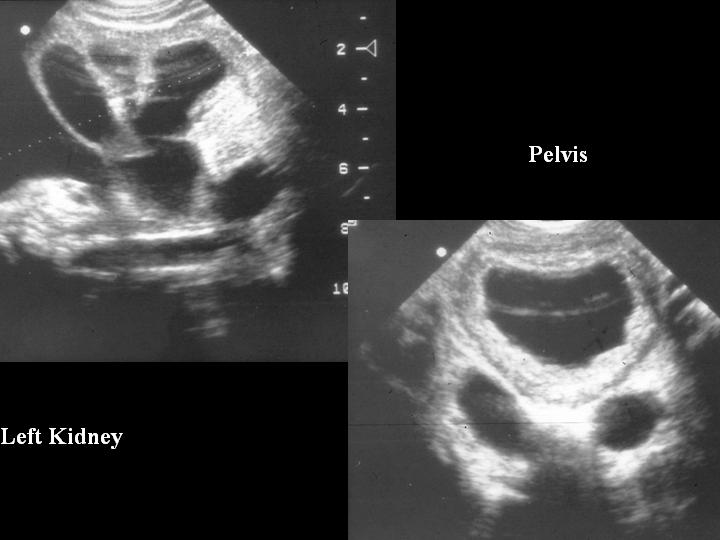 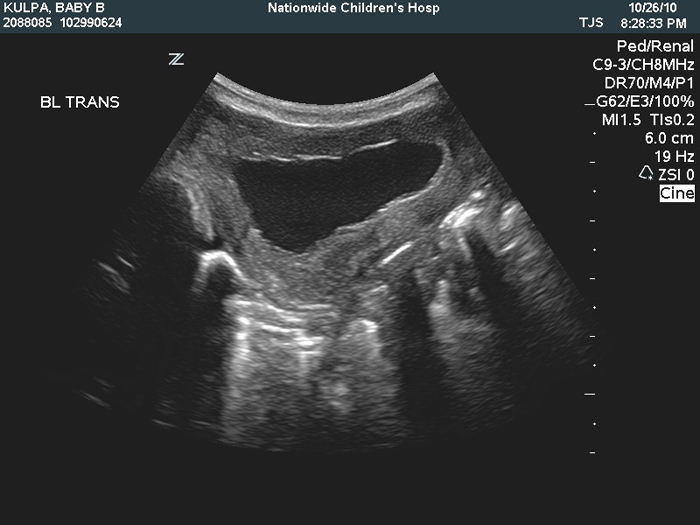 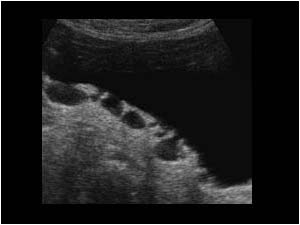 Diagnostic Tools: VCUG
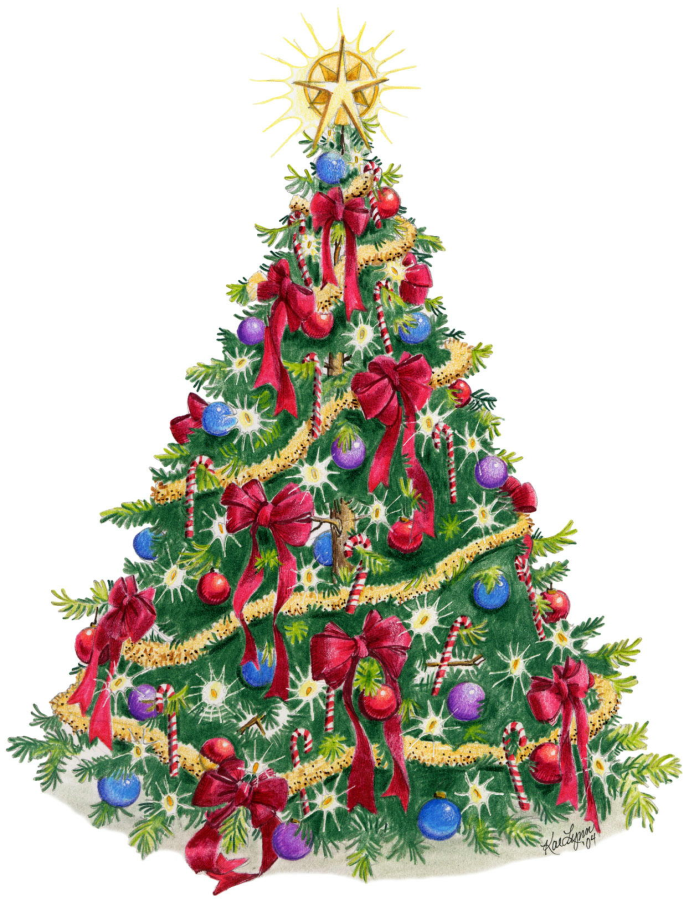 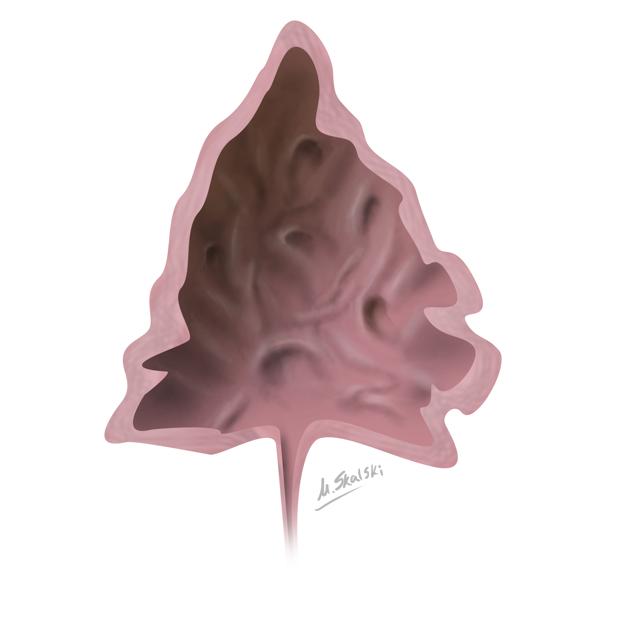 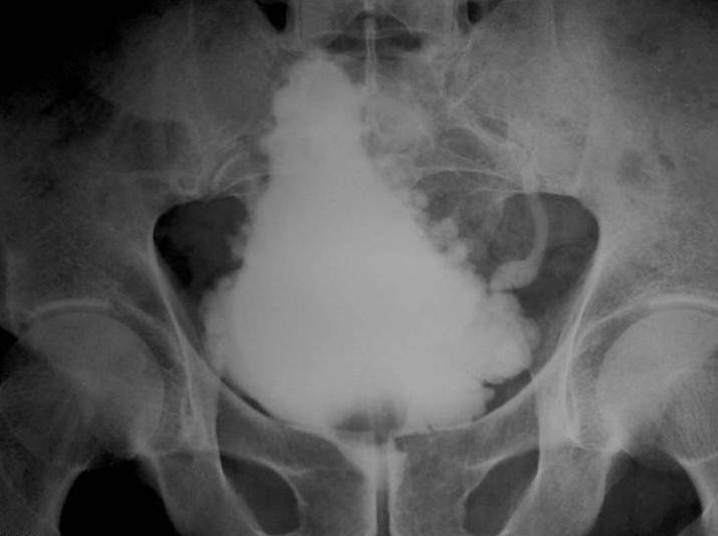 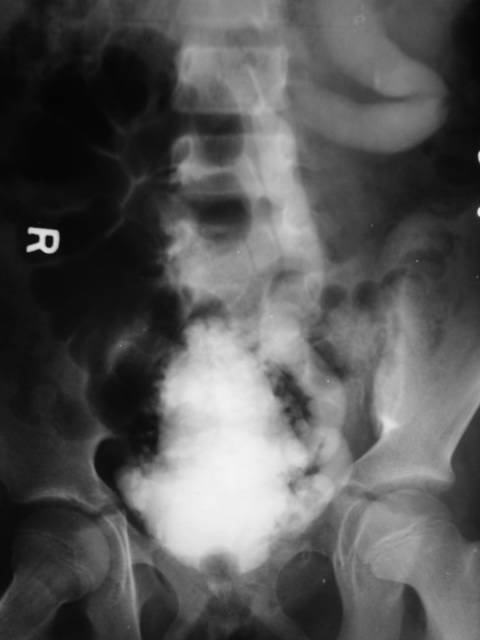 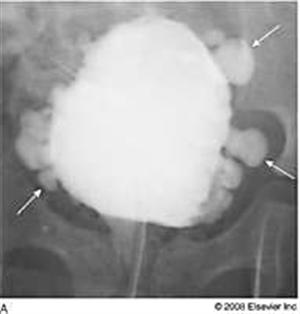 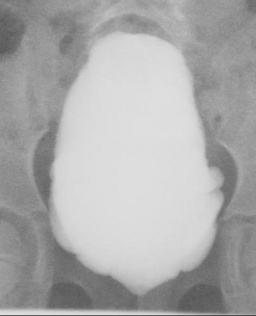 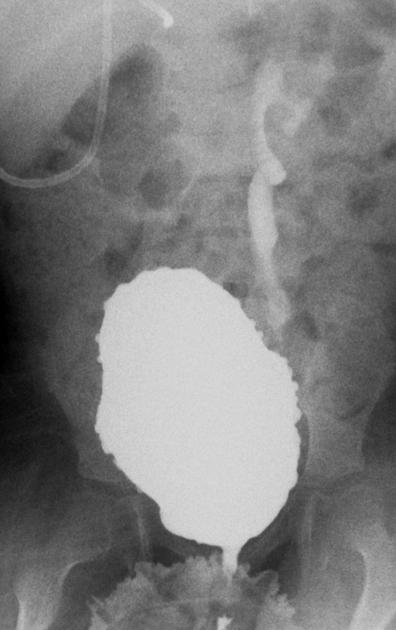 Urodynamics: Uroflowmetry
Non-invasive
Performed on toilet trained kids
It is a volume (mL) vs. time (sec) tracing
May be coupled with EMG : dyssenergia
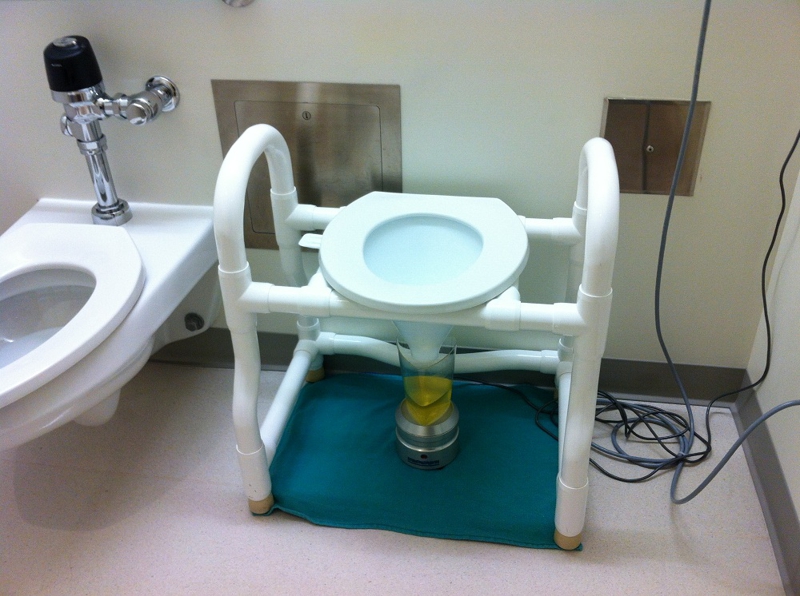 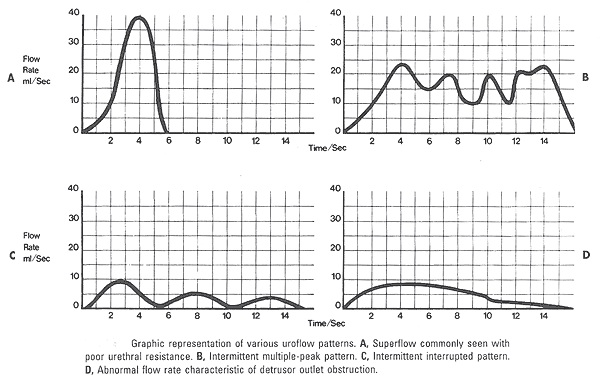 Intermittent
Bell-shaped
Flattened-intermittent
Flat
Urodynamics: Cystometrogram
Two-way urethral catheter
1) Filling (VOLUME)
2)measures Intra-vesical  Pressure (Pves)
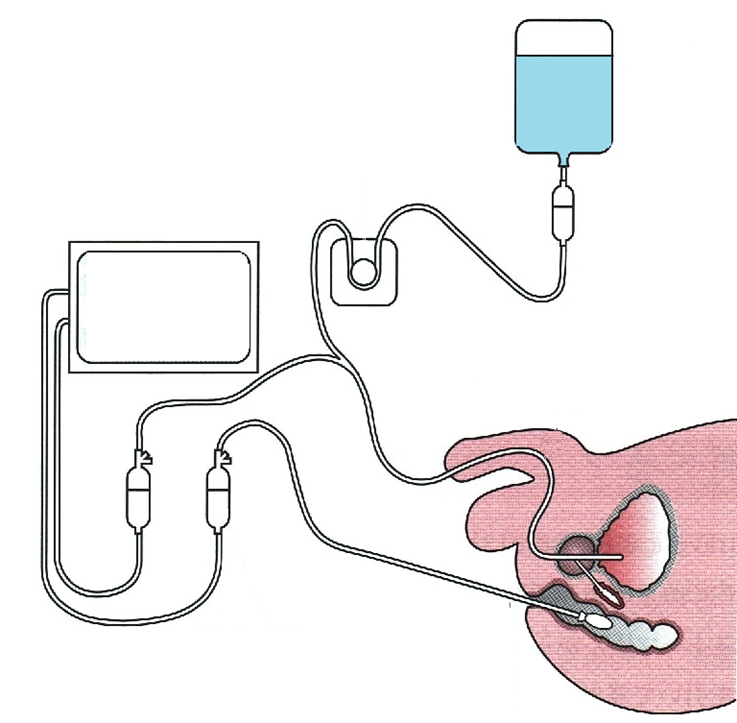 Invasive
Pressure (cmH2O) vs. Volume (mL) tracing
1)
2)
3)
Detrusor Pressure 
Pdet= Pves -Pabd
Rectal  catheter 
3) measures Intra-abdominal Pressure (Pabd)
Cystometrogram: basic tracings
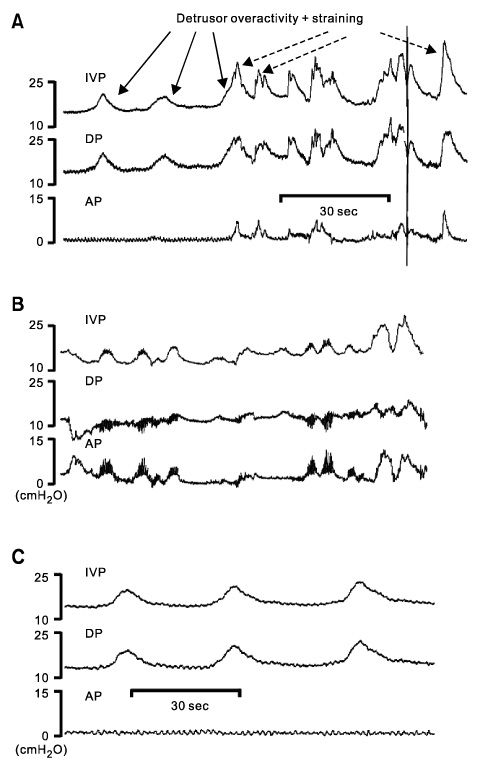 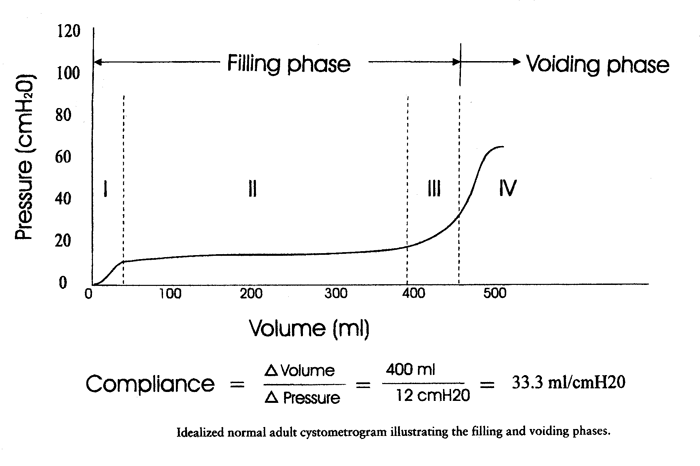 Cystometrogram: Pitfalls
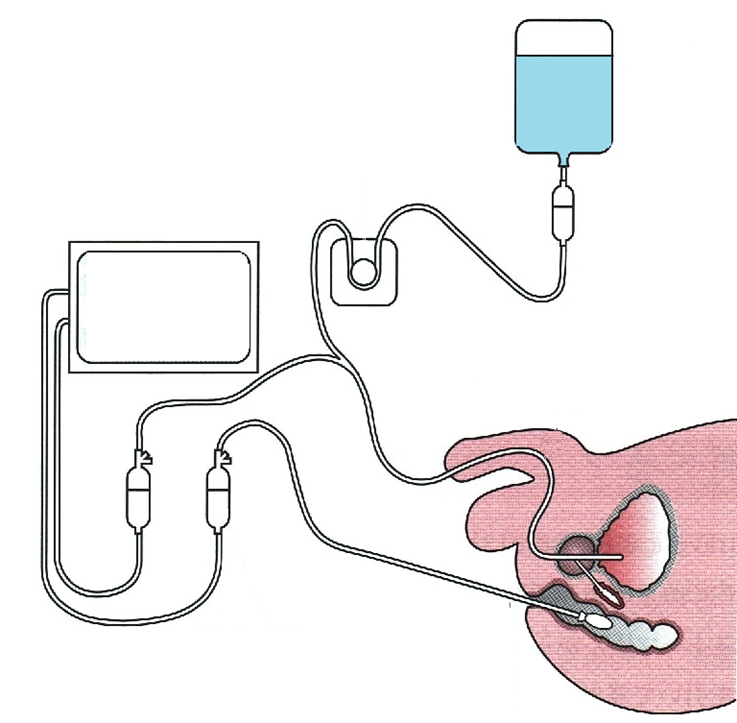 Solution Temperature
Calibration
Catheter insertion complications
Non-compliant young child
CRY-O-GRAM
El- Hout Y, Leslie B, Weber B, Kozakowski K, Lorenzo AJ, Bagli DJ, Pippi Salle JL, Farhat WA: Are routine urodynamic studies (UDS) necessary in follow-up evaluation of spina bifida patients with neurogenic bladder? The 1st World Congress of Pediatric Urology, San Francisco, USA, May 27-31, 2010
Retrospective analysis of n=133
Change of management 
Change frequency CIC
Change dose anticholinergics
Scheduling surgery
95% based on deterioration of Ultrasound
When Ultrasound normal, 27% based on urodynamics results
Types of Neurogenic Bladder Dysfunction
Good bladder
Good sphincter
Good bladder
Bad sphincter
Bad bladder
Bad  sphincter
Bad bladder
Good sphincter
The abnormal bladder of childhood
Birth






School





Transition
Prevent injury to bladder
(or bowel) that could compromise future treatment or necessitate more extensive future surgery
Prevent renal injury
Ensure social fecal
& urinary continence
Enable self care  

Enhance image/confidence
Maximize socialization & QoL

Sexuality & fertility

Independence & transition to adult society
Bladder Management
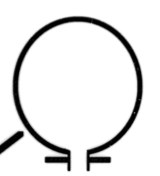 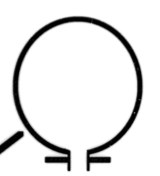 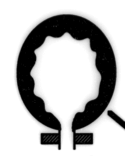 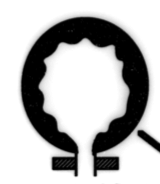 Management Goals:
1.  Prevent kidney & ureter
	injury
2.  Prevent bladder & colon
	injury that could compromise
	future function or necessitate
	more extensive surgery
SAFE
Indicators:
	1.	Low post-void
		residual
	2.  	LPP < 40 cm H2O
	3.	Synergy
PHASE 1:  Protecting the Kidneys
Age:  Newborn to Onset of School
UNSAFE
Anticholinergics +/-
Intermittent
Catheterization
Indicators:
	1.  Ultrasound
		a.  Hydronephrosis
		b.  Thickened bladder wall
	2.	VCUG
		a.  Bladder irregularity
		b.  Vesicoureteral reflux
	3.	UDS
		a.  Elevated post-void residual
		b.  High bladder pressures
		c.  Dyssynergy
Vesicostomy
Bladder Management
Management Goals:
Preserve Upper Tracts.
Continence.
Self Care.
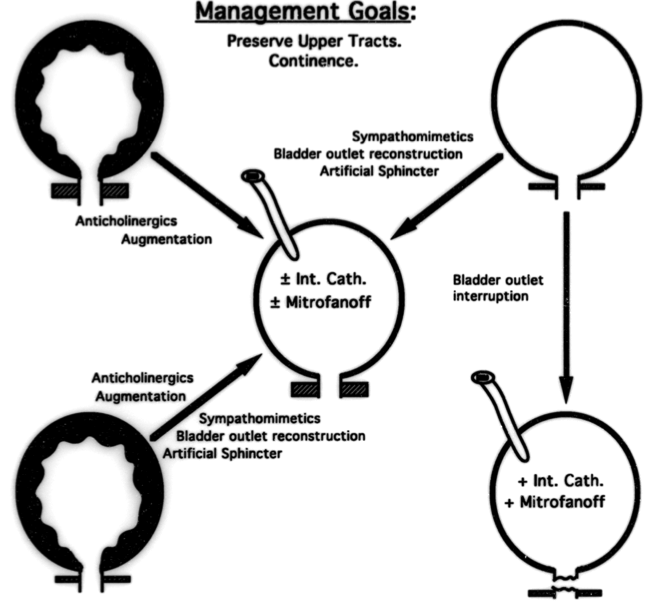 Sympathomimetics
Bladder Outlet Reconstruction
              Artificial Sphincter
             (Bladder neck
                 Injection)
PHASE 2:  Maximizing Life Style
Age: School to adult
Anticholinergics
         Augmentation
Bladder Outlet
Interruption
Anticholinergics
Augmentation
Sympathomimetics
     Bladder Outlet Reconstruction
  Artificial Sphincter
    (Bladder Neck Injection)
BEWARE: tethered cord
25% patients age 2-8 years

Usually combination of new-onset neurological, orthopedic and urological problems 
10% present with isolated                       new urologic problem
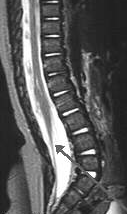 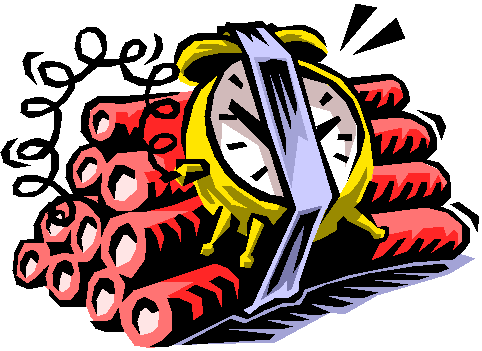 Vesicoureteral Reflux
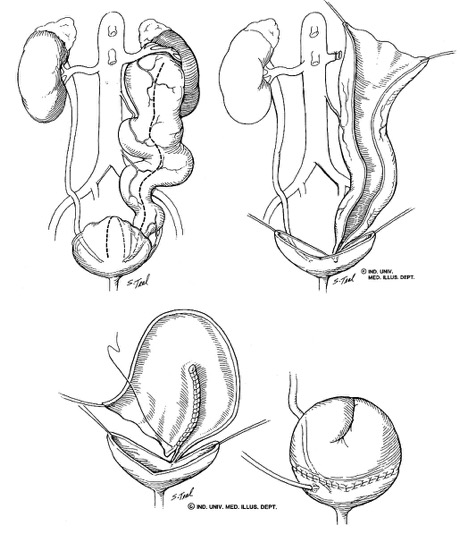 In neurogenic bladder, VUR is secondary
Focus on optimizing bladder (CIC + anticholinergics)
Accept bacteriuria !! (treat if febrile or symptomatic)
Severe reflux : option for ureterocystoplasty
Constipation: When everything failsMACE: Malone Antegrade Continence Enema
Appendix is always first choice
Best done coincidentally with GU procedure in 1 planned sitting
Consider split appendix if possible and Mitrofanoff the other part
Tap water effective and safe
Alternative: C-tube
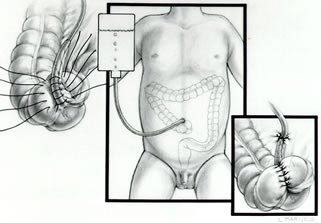 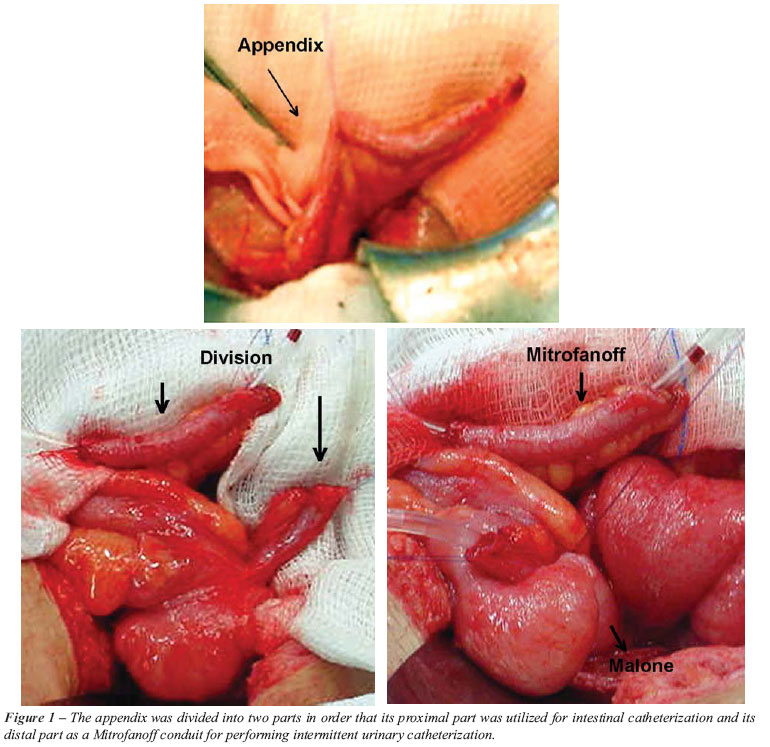 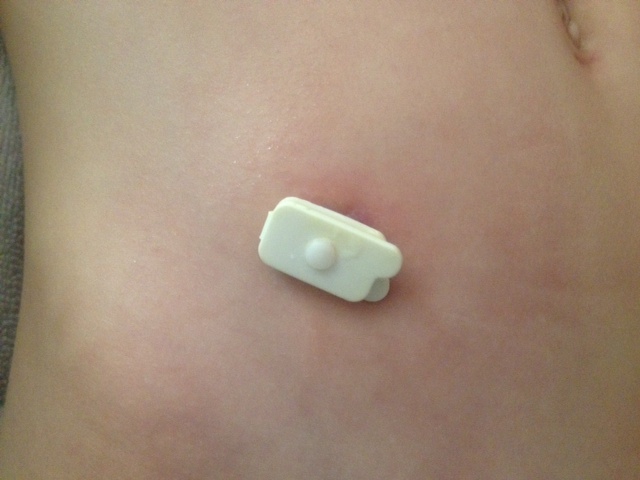 C-tube
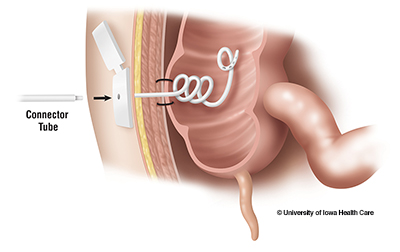 Neonatal vs. later childhood treatment of bladder in spina bifida
Fewer bladder augments needed in patients treated neonatally (11% vs. 27%).

“At the present time, the only individuals who seem to require a bladder augmentation in later childhood are those who have not been managed prophylactically since early infancy”
Wu HY et al. JUrol (1997) 157(6): 2295-2297
Bauer S., Dialogues in Pediatric Urology, Vol 24, Sept, 2001
Augmentation Cystoplasty
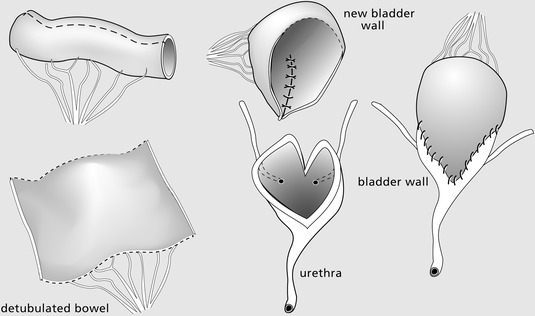 Absolute indication : DLPP > 40 cmH2OBest segment: ileum
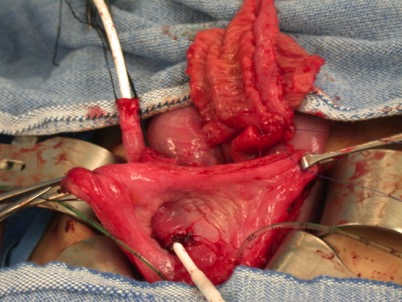 Catheterizable Channels: Mitrofanoff & Friends
Clearly indispensable

Preferred by patient & family:
51/52 patients with MTF & urethral access chose MTF over urethra

Diameter is biggest issue-determines catheter size (emptying time, compliance?)

Length a secondary issue (short length, large distance to abdominal wall, morbidly obese)
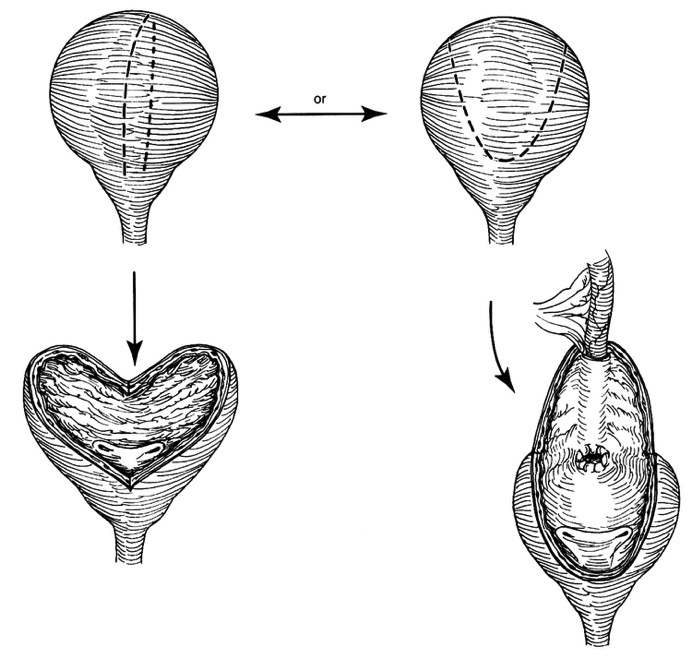 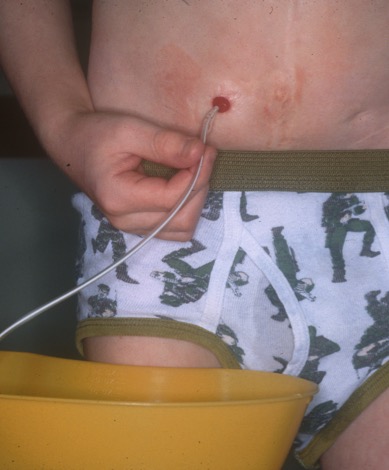 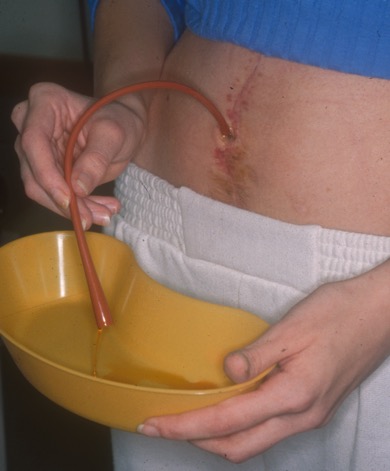 Umbilical Stoma
Abdominal Stoma
Outlet Procedures:
Reserved for ongoing incontinence
BEWARE: upper tract deterioration
Most difficult issue to assess preoperatively and correct medically & surgically
Urethral lengthening (YDL, Mitchell, Kropp, Pippi-Salle)
Sling
Injection
AUS
Augmentation cystoplasty – Modern concerns
All ongoing concerns related to surgical reconstruction
Long term concerns:
 need for further surgery
pregnancy
metabolic considerations
cancer
Time & Vitamin B-12
Pediatric patients who have undergone ileal enterocystoplasty are at risk for development of vitamin B12 deficinecy
Highest risk beginning @ 7 years post op
Risk increases with time 

Now it is recommended  an annual serum B12 value in children beginning at 5 years following bladder augmentation
Rosenbaum DH et al. J Urol. 2008 Apr;179(4):1544-7
Is additional bladder surgery needed?
Retrospective review of 1st 500 bladder augmentations performed 1978 -2003
Mean follow up -13.3 yrs
Complications -169 patients (34%)= 254 surgeries
Metcalfe PD et al J Urol. 2006 Oct;176(4 Pt 2):1801-5
Is additional bladder surgery needed?
3 (0.6%) developed TCC
all presented with fatal,metastatic TCC
Bladder perforation occurred in 43 patients
 (8.6%) = 53 events 
16 (3.2%) required laparotomy for bowel obstruction 
47 (9.4%) required repeat augmentation
Bladder stones were treated in 75 patients (15%), who required a total of 125 surgeries
Metcalfe PD et al J Urol. 2006 Oct;176(4 Pt 2):1801-5
Perforation
High index of suspicion as delayed dx is associated with death!
False (-) rate 10-20% with standard VCUG
CT cystogram is most accurate
Must be warned of high recurrence rates
Bauer SB et al. JUrol (1992) 148:699-703.
Shekarriz B. Urology (2000) 55:123-128.
DeFoor W et al. Urology (2003) 62:737-741.
Fontaine E et al. J R Soc Med (2003) 96:393-394.
Metcalfe PD et al. JUrol (2006) 175:1466-1470.
Shekarriz B et al. Urology (2000) 55:123-128.
Complications of cystoplasty-Mucus, bugs & stones
Mucus
Intestinal mucosa continues to produce mucus, which is rich milieu for bacteria
Stones
Immobility, urinary stasis, foreign bodies, continent stoma, non-complicance
Hydration 
Efficient catheterization (large enough catheter)
Irrigation* 
Avoid staples if possible 
Stone surveillance??
Hensle et al. BJUI 2004; 93:585-7
Stones
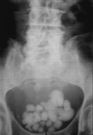 8-52% of patients
Infection, foreign bodies, mucus, incomplete emptying
Higher risk with abdominal stomas (Blyth et al. 1992)
23/74 stoma pts. had stones vs. 3/87 without stomas (P<0.0001)
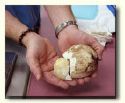 Non compliance with CIC & ESRD
Augmentation cystoplasty
8/12 (67%)- noncompliance with CIC was incipient cause of ESRD
Asymptomatic 1/3 of time
Symptomatic 2/3 of the time!!!- >4 symptomatic UTI/ yr or persistent UTI; recurrent gross hematuria; abdomino-pelvic pain
Husmann D. Plenary session CUA. Niagara Falls, NY. June 2013
Late issues- pregnancy
After lower urinary reconstruction-  Higher risk of APN, ureteral obstruction, HTN, & impaired renal function… temporary vs permanent?

Temporary incontinence in 3rd trimester is common

Conflict as to need for C/S- should be based on obstetrical indications, not presence of reconstruction
Hill DE, Kramer SA. JUrol (1990) 144:457-459.
Creagh TA et al. JUrol (1995) 154:1323-1324.
Late issues- pregnancy
Issue of bacteriuria & pregnancy-controversy re: continuous antibiotics prophylaxis

Vascular pedicle shifts laterally & augment blood supply is not usually affected in C/S

If C/S- ideally urologist should be present, especially if catheterizable (Mitrofanoff/ MACE) channels
Pregnancy & fetal demise
Risk of eclampsia, fetal prematurity & fetal death related to:
Pre-existing HTN
Pre-existing proteinuria
Renal scarring
creatinine >1.2
Pregnancy may be considered with        
    Cr < 2.0 (some will allow up to 2.2)
Late Issues: Cancer!
Case 
Cancer: enterocystoplasty as independent risk factor for cancer (6th decade of life)

153 patients after ileo or colocystoplasty vs. age-matched controls on CIC without augmentation (neurogenic, post-valves, exstrophy/epispadias)
Augmented 7/153 (4.5%)= 7-8 fold increase*
Normal population (SEER data base) 0.6% risk
* N.S. p<0.05
Higuchi et al. J Urol 2010; 194:2492-2497
Late Issues: Cancer!
Whereas enteric augmentation carries a 7-8 fold increased risk of developing cancer, gastric augments may have double that risk, i.e. 14-15 fold increase!

Triad of augmentation, immunosuppression, & CMV &/or EBV should heighten concern for malignancy!
Husmann DA. Ther Adv Urol (2009) 1(1):5-11.
Can we screen for cancer?
Endoscopic surveillance should begin between 7 and 10 years following surgery.

semiannual urinalysis

Estimated cost of annual cystoscopy & cytology to diagnose 1 cancer (which is unlikely to be curable): >$950,000
Kurzrock, EA. World J Urol (2009) 27:69-73
Conclusions
Care of the patient should be INDIVIDUALIZED & must be based on sound clinical assessment & experience

Imperative that the patient & family understand that follow-up is lifelong  & the potential for complications & tune ups are virtually universal

Realistic expectations & tremendous motivation & ongoing education are mandatory for long term success
Thank you